BAB IX
PACKAGE(FOLDER/DIREKTORI)
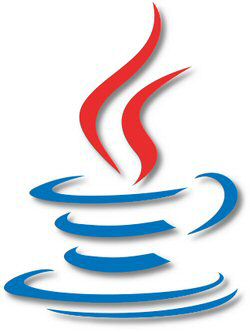 Package
Package/Folder/Direktori adalah suatu tempat/wadah untuk mengelompokkan class dan interface.

Kenapa kita harus mengelompokkan dalam package?
Coba bayangkan, kita tidak bisa membuat class/interface dengan nama yang sama, tentu saja tidak bisa. Jika kita ingin membuat class/interface dengan nama yang sama tentunya kita harus menyimpannya dalam suatu folder yang terpisah.
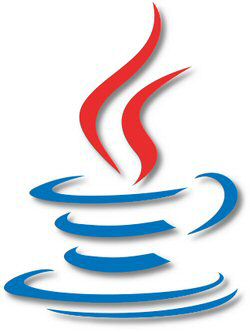 Pengaruh Visibility dalam Package
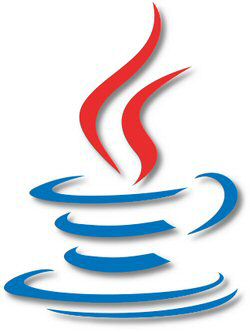 Mendefinisikan Package
Gunakan keyword package untuk mendefinisikan paket. Penulisan keyword ini harus berada di paling atas penulisan sintaks. Berikut format penulisan package, yaitu :
package namaPaket;
Contoh :
package kumpulanClass;

Kita juga bisa membuat package bertingkat (folder di dalam folder). Berapa banyaknya pun tidak menjadi masalah. Berikut adalah format penulisannya, yaitu :
package paket1.paket2.paket3;
Contoh :
package praktikumJava.modul.praktikum;
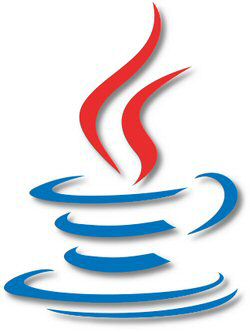 Kriteria Package
Pembuatan package/folder/direktori di java tidaklah sembarang Ada beberapa kriteria tententu yang harus diperhatikan, yaitu :
Tidak boleh menggunakan space.
Tidak boleh menggunakan simbol-simbol khusus.
Tidak disarankan menggunakan underscore.
Selalu diawali dengan huruf kecil.
Jika terdiri dari lebih dari satu kata, maka huruf awal pada kata tersebut adalah huruf besar.
Tidak disarankan menggunakan nama folder yang sama dengan nama folder sebelumnya.

Contoh :
praktikumPackagePertama
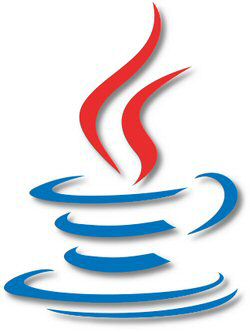 Menggunakan Package
Gunakan keyword import untuk menggunakan paket yang sudah dibuat. Syaratnya adalah semua class harus dicompile terlebih dahulu, karena yang di-import adalah file .class bukannya .java. Kita bisa mengimport lebih dari satu paket yang berbeda. Berikut format penulisannya, yaitu :
import namaPaket.classYangDiImport;

Contoh :
import paket1.kelasInduk;
import paket1.paket2.kelasInduk;
import paket1.*;
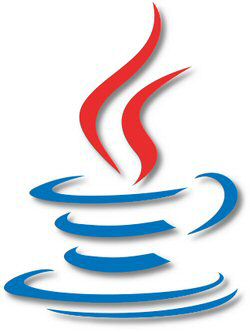 Praktikum Paket (1)
package paket1;

public class A{
 public void cetakA(){
  System.out.println("Method cetak dari kelas A");
 }
}
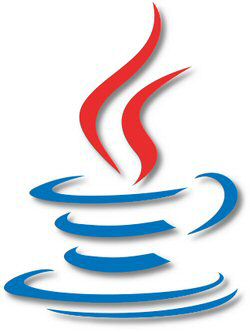 Praktikum Paket (2)
package paket1;

public class B{
 public void cetakB(){
  System.out.println("Method cetak dari kelas B");
 }
}
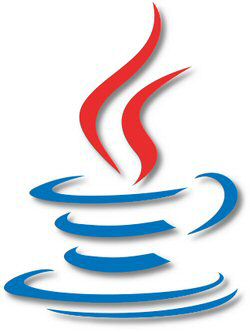 Praktikum Paket (3)
package paket1;

public class C{
 protected static double nilaiC;
 public void cetakC(){
  System.out.println("Method cetak dari kelas C");
 }
}
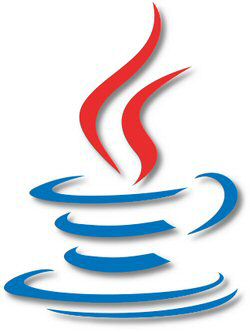 Praktikum Paket (4)
package paket2;

import paket1.C;

public class D extends C{
 public static void main(String[] args){
  C kelasC = new C();
  nilaiC = 10;
  kelasC.cetakC();
  System.out.println("Nilai : "+ nilaiC);
 }
}
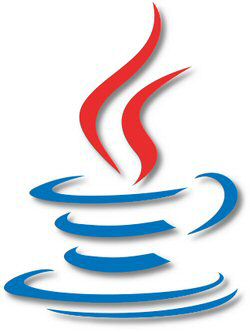 Praktikum Paket (5)
package paket2;

import paket1.*;

public class E{
 public static void main(String[] args){
  A objekA = new A();
  B objekB = new B();
  C objekC = new C();
  objekA.cetakA();
  objekB.cetakB();
  objekC.cetakC();
 }
}
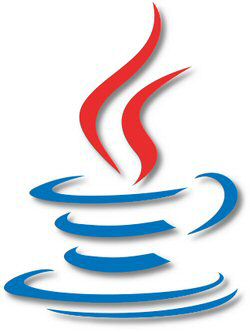 Praktikum Paket (6)
OUTPUT CLASS D









OUTPUT CLASS E
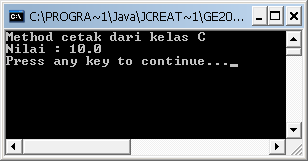 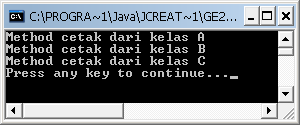 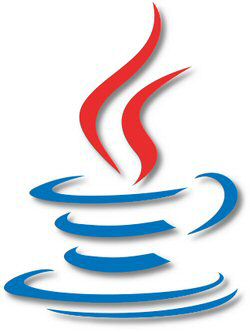